Group 1: Fast food outlet
Task: To create an audio-visual advertisement for a fast food restaurant using the characters and product provided.

Write the dialogue for your advertisement.
Record your voices.
Sync the talking character with your speech.
Add any additional imagery or decoration if needed.
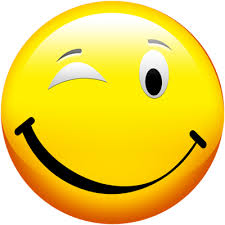 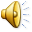 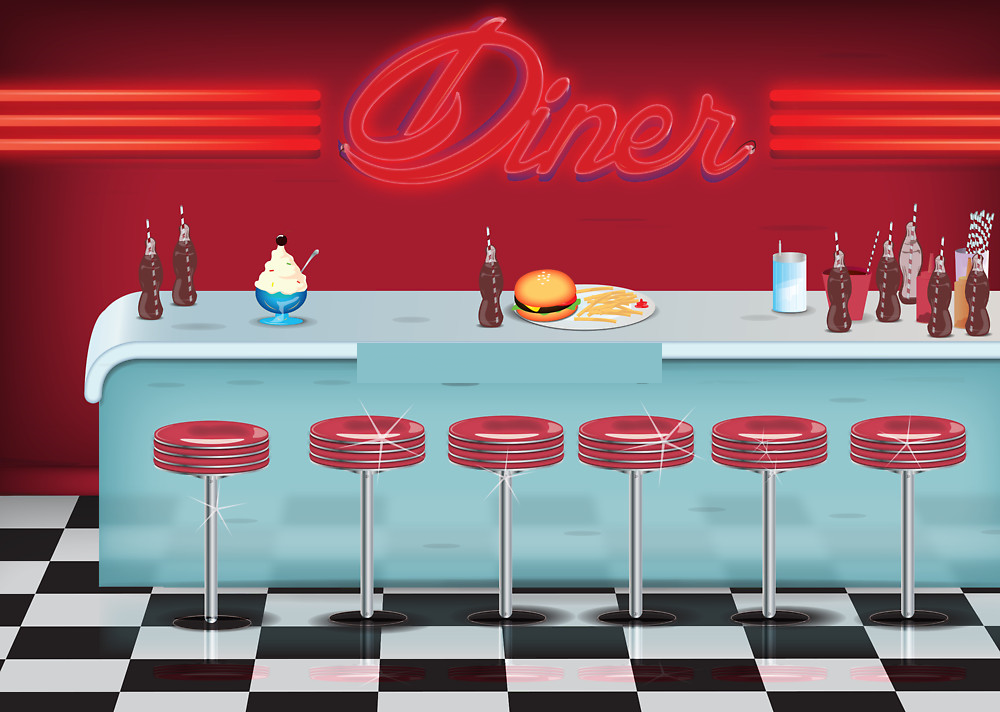 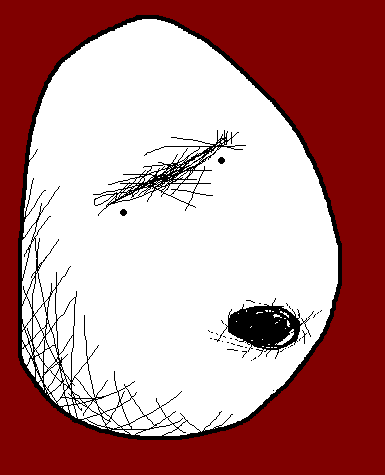 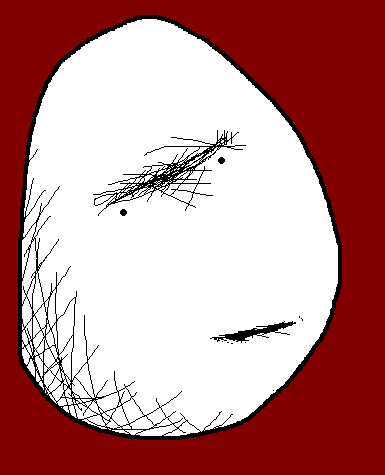 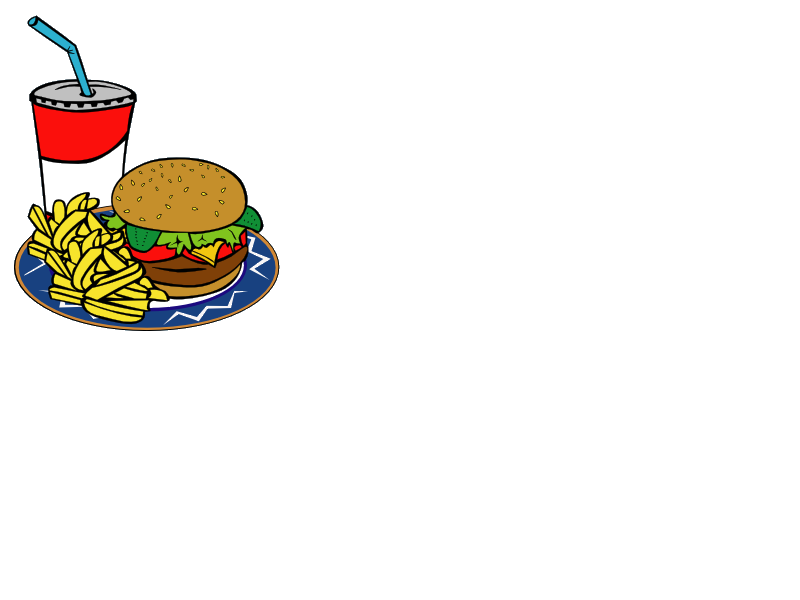 ROUTES
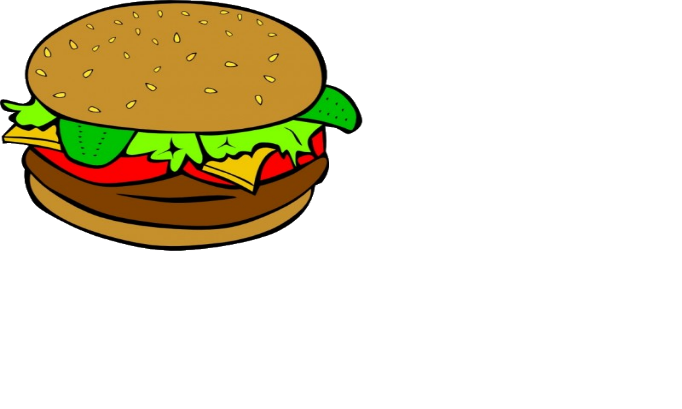 ROUTES
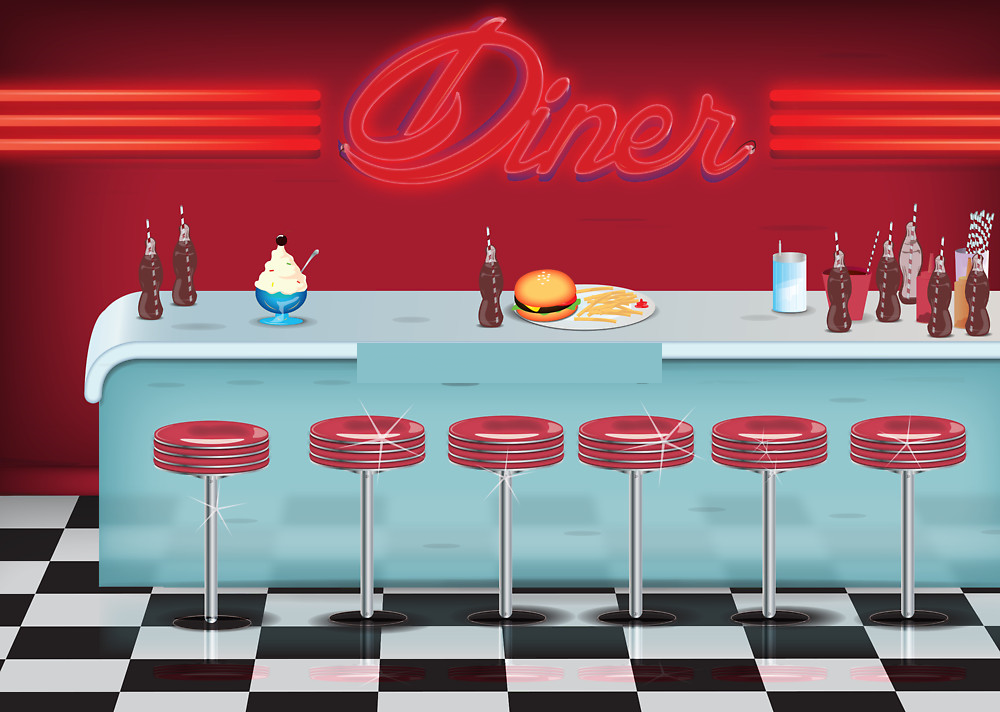 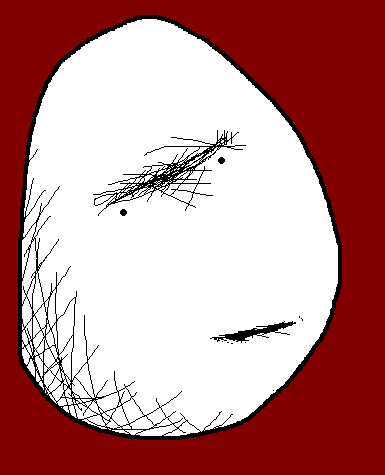 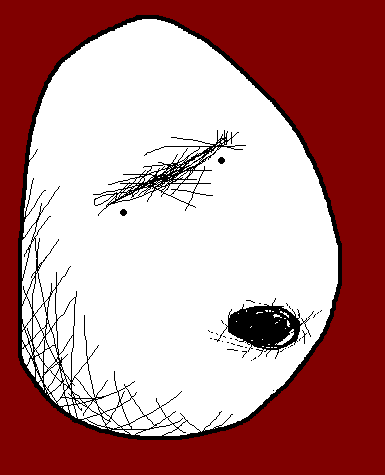 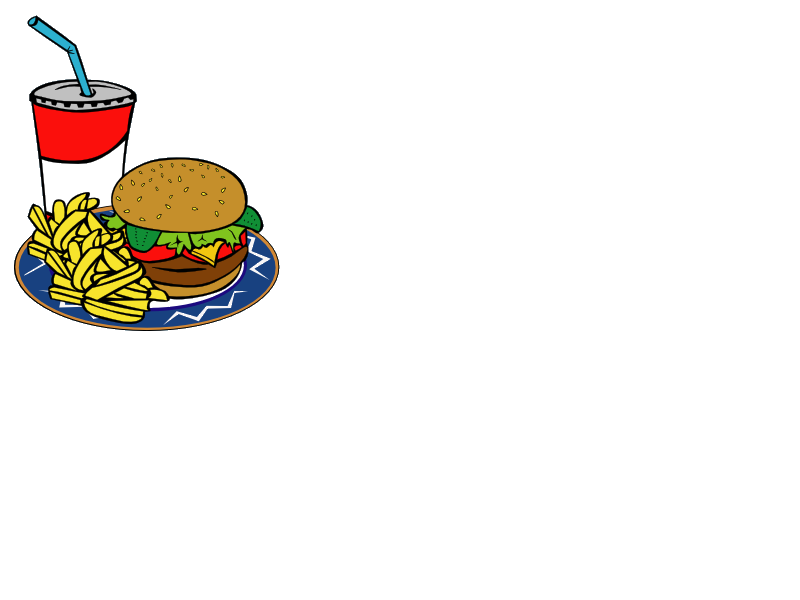 ROUTES
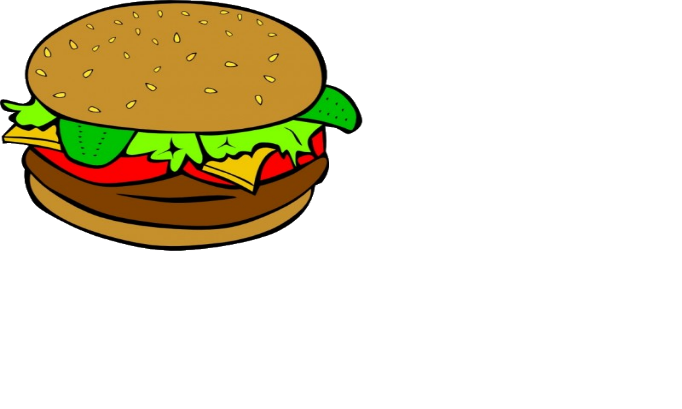 ROUTES
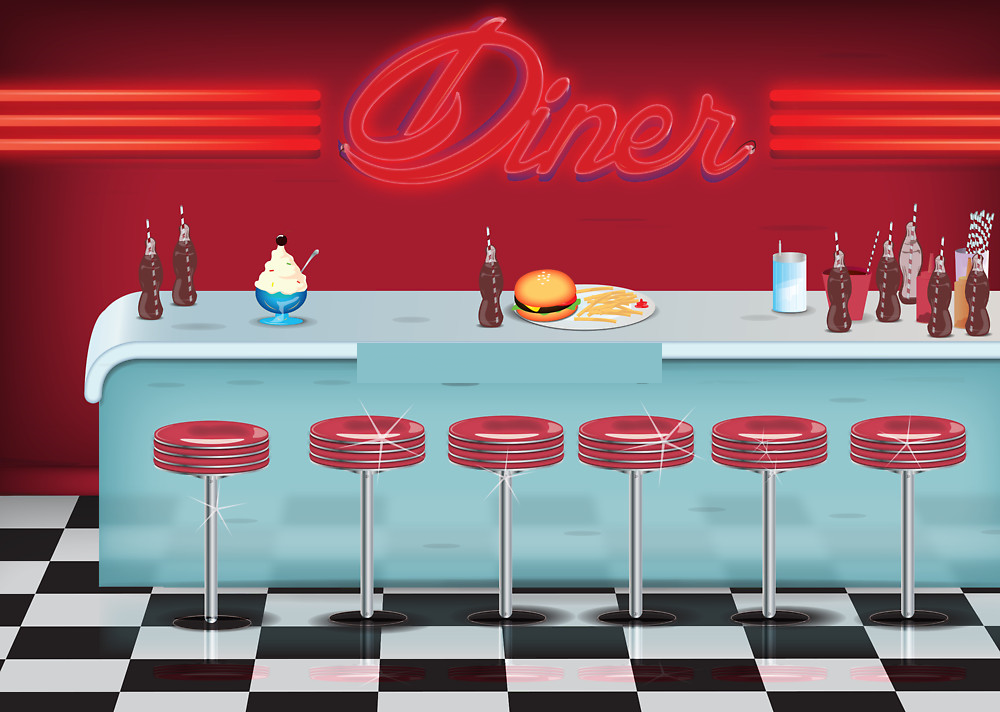 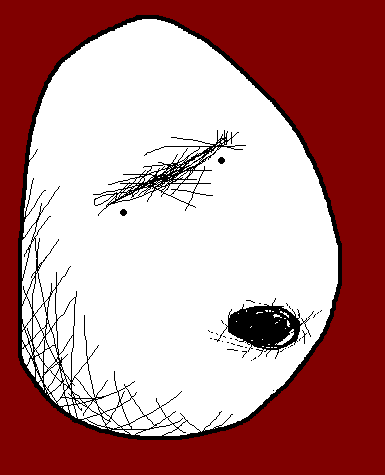 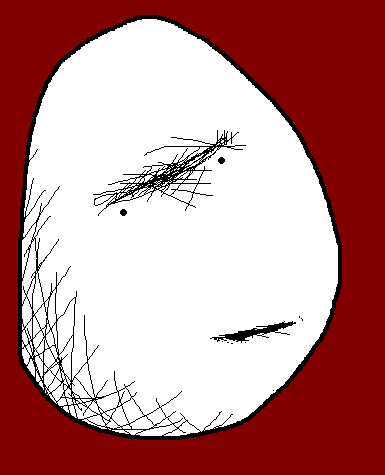 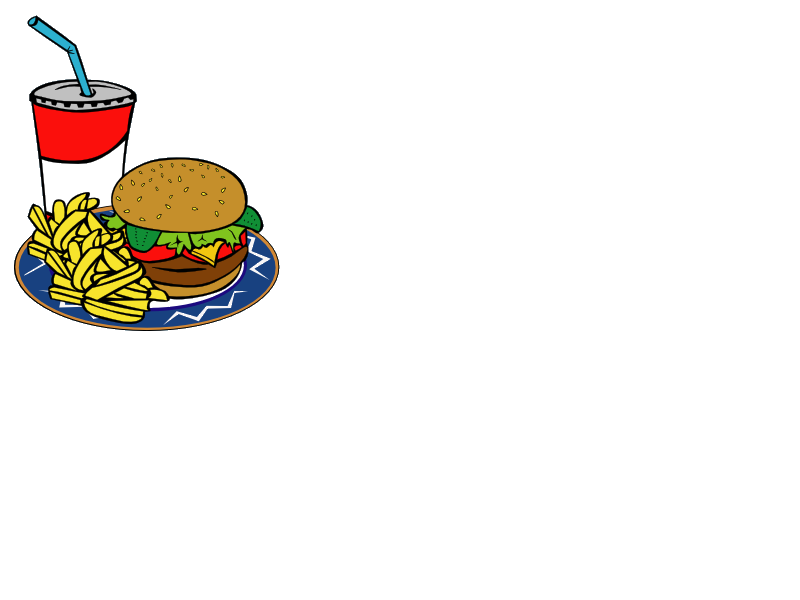 ROUTES
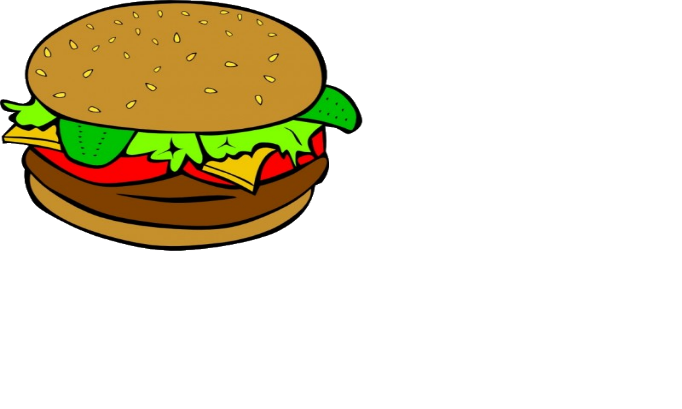 ROUTES
By(Type all of your team’s names here)
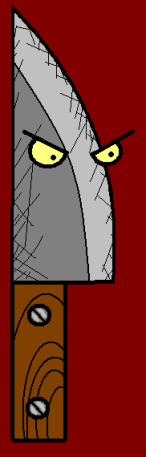 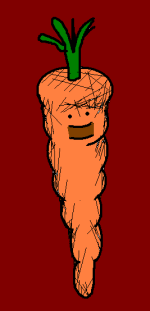 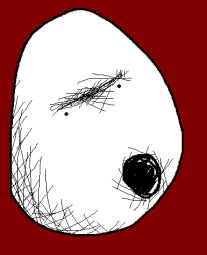 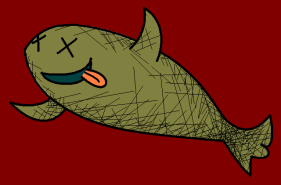 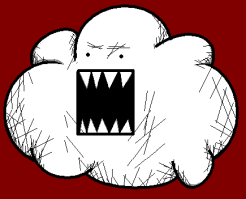 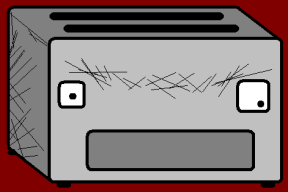 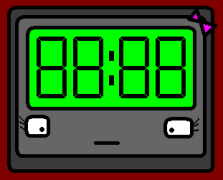 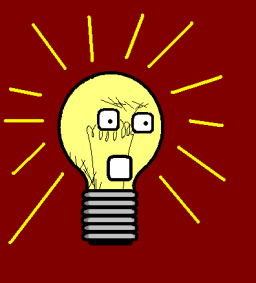 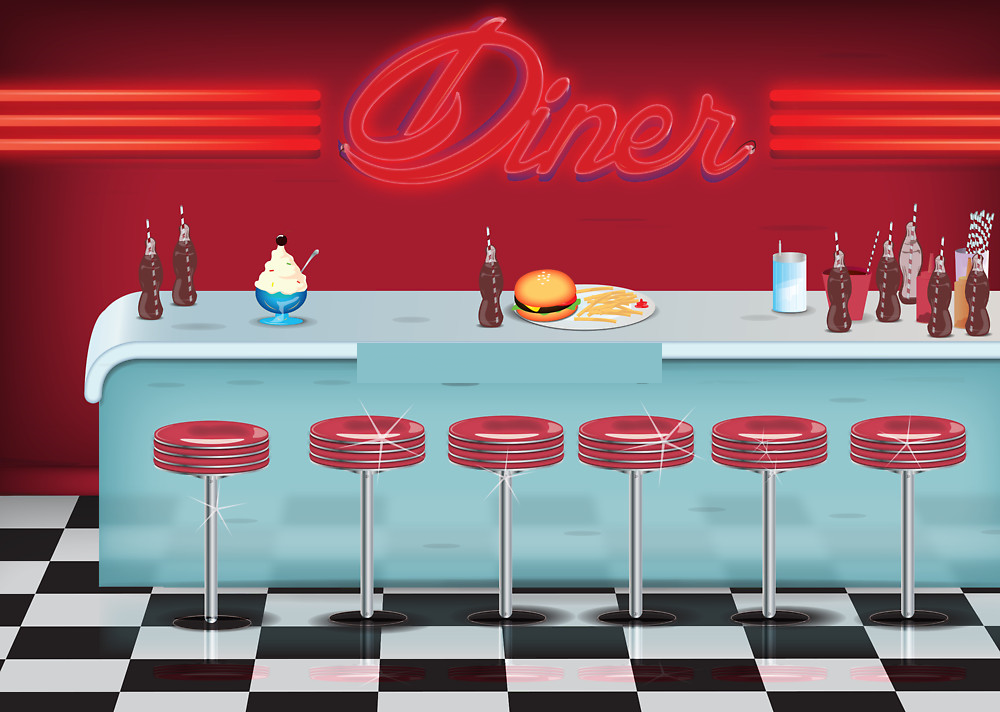 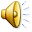 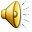 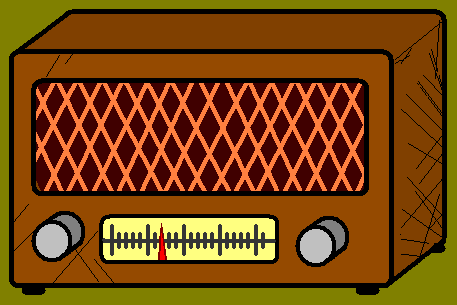 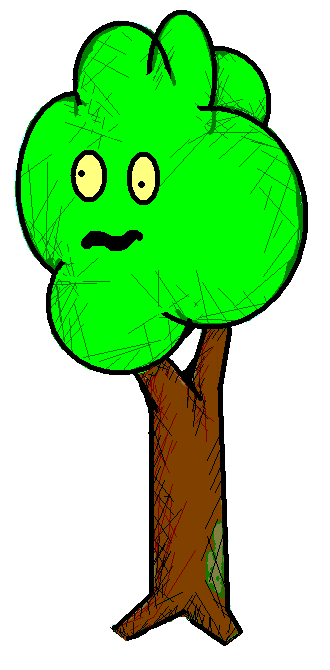 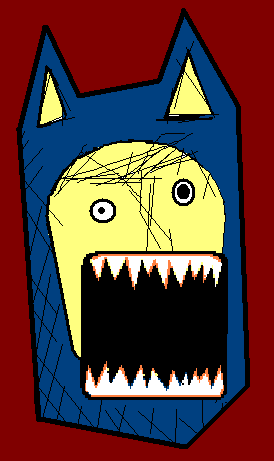 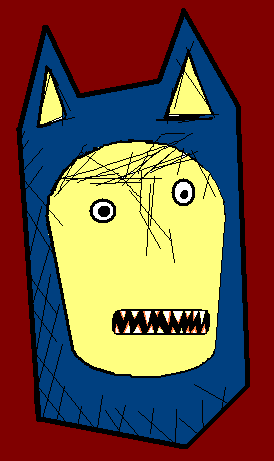 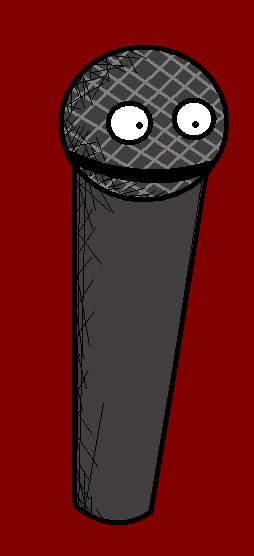 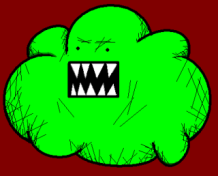 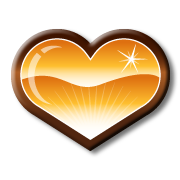 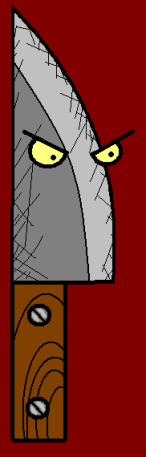 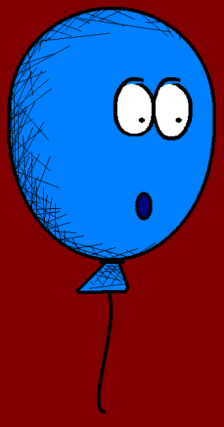